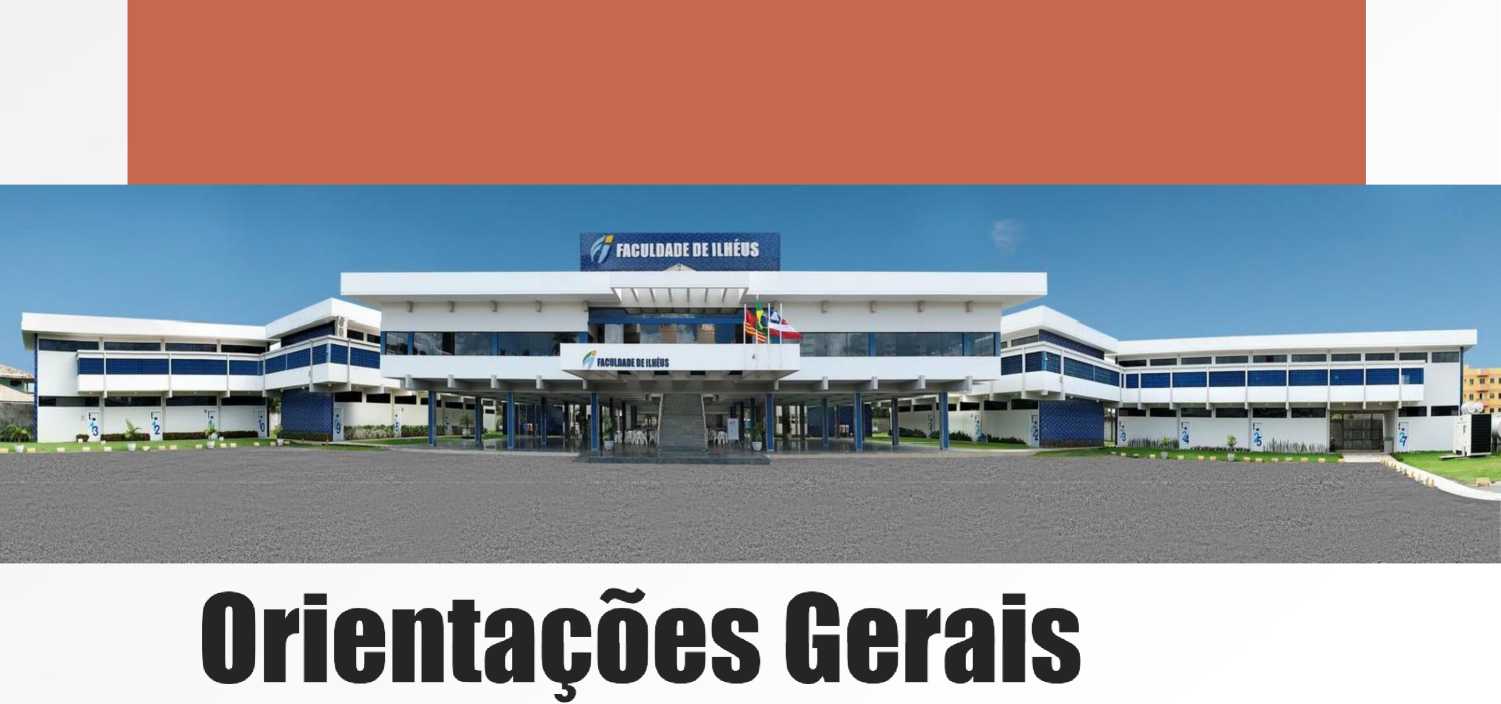 Biblioteca Professor Sebastião Carlos Fajardo
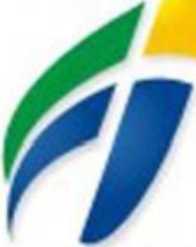 FACULDADE DE IIHEUS
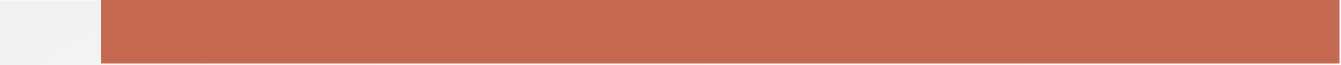 As Bibliotecas são agências sociais dinâmicas que oferecem a todo e qualquer indivíduo a informação, o conhecimento e o lazer.
   Para tanto, utilizam inúmeros materiais bibliográficos tais como:

•    Livros
•    Revistas
•    Entre outros
O A biblioteca prof. Sebastião Carlos Fajardo desenvolve seus serviços em prol da comunidade acadêmica e comunidade em geral
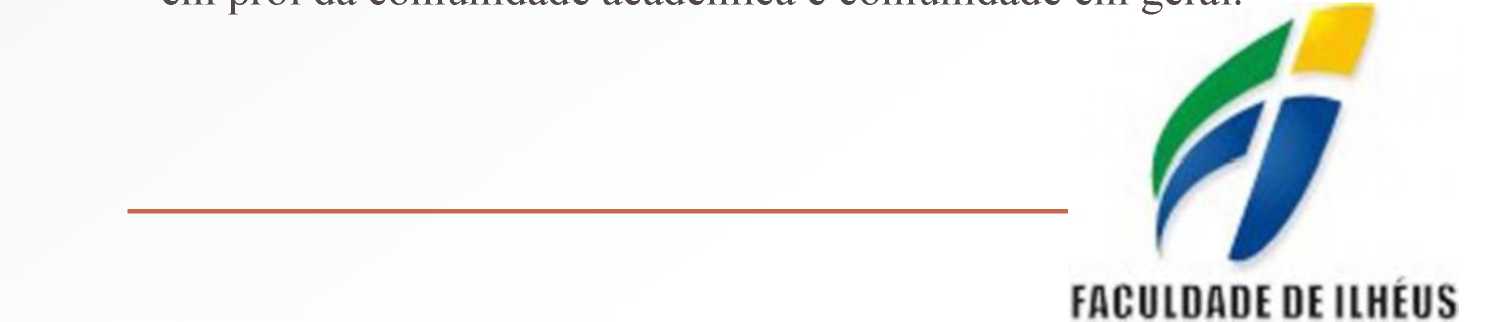 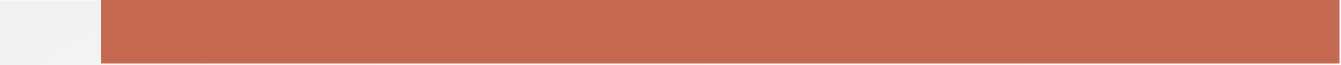 Horário de funcionamento
Acervo
De segunda a sexta: 07h às 22h
Aos sábados: 07h às 13h
Sala de Leitura
De segunda a sexta: 07h às 21h30
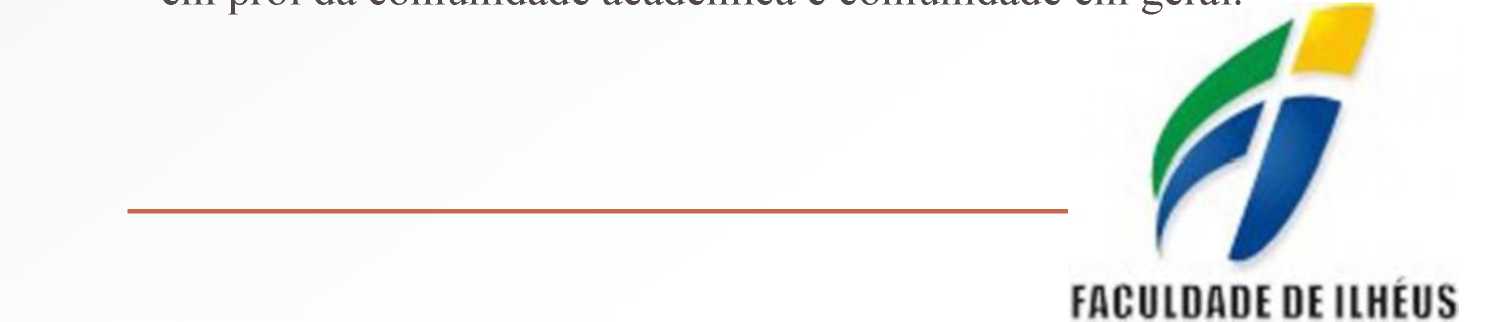 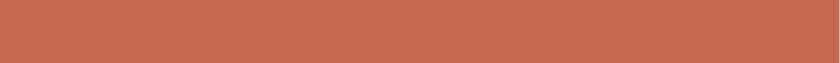 Usuários
• A Biblioteca estará aberta a toda comunidade para consulta local, porém o empréstimo domiciliário está reservado apenas aos discentes, docentes e funcionários cadastrados na Biblioteca.
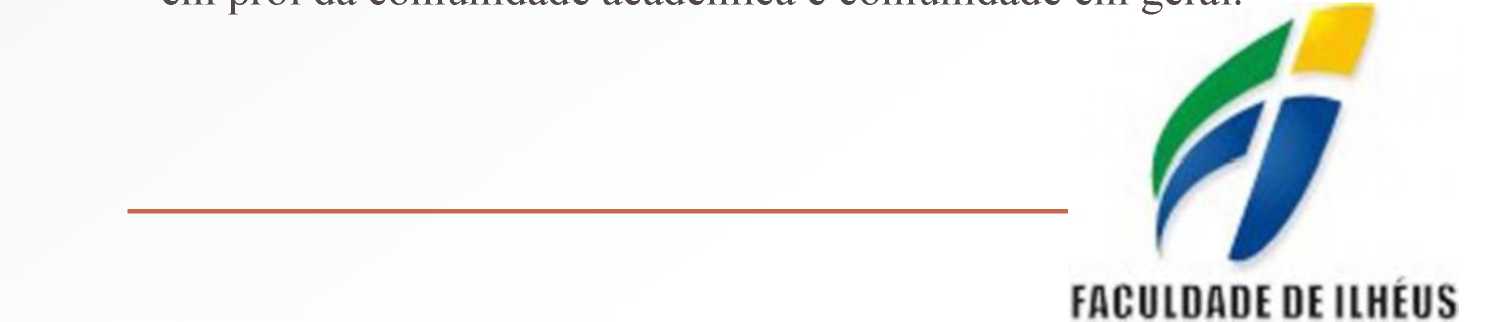 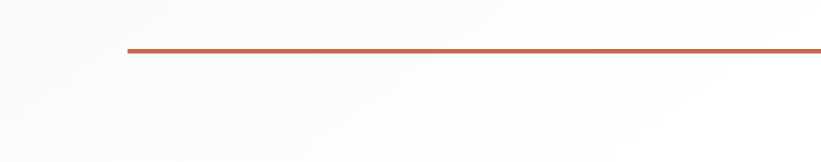 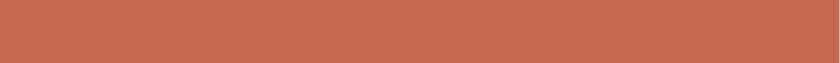 Empréstimos
•    Alunos e funcionários poderão requisitar até 2 livros por vez, por até 9 dias úteis, com possibilidade de renovação.
•    Os docentes poderão requisitar até 4 livros por um período de 15 dias úteis com possibilidade de renovação.
Somente é permitido o empréstimo ao titular da matrícula.
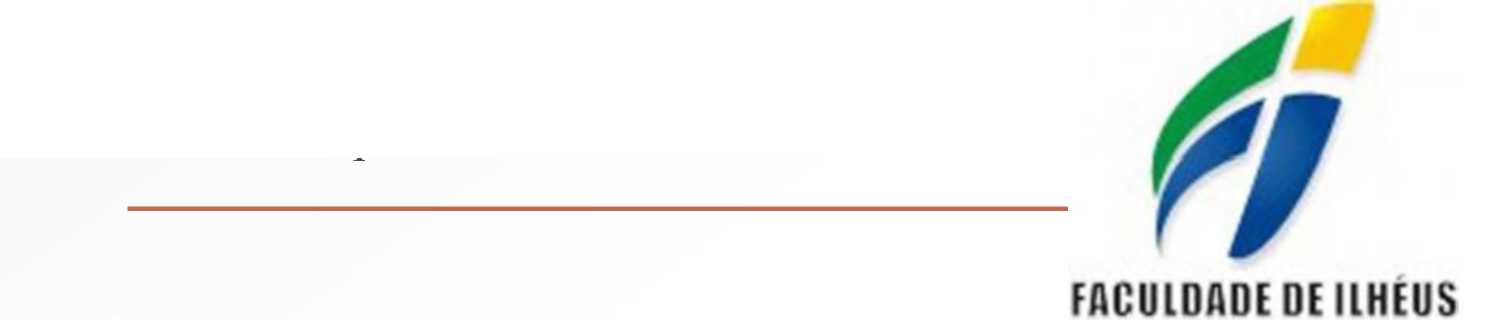 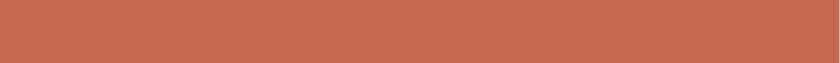 Não serão emprestados para uso domiciliar
•    Obras de referência (enciclopédias, dicionários, almanaques, Atlas, etc.)
•  Periódicos (consulta na Biblioteca) 
• Os materiais bibliográficos (livros, monografia, relatório, entre outros) com a tarja vermelha não poderão ser emprestados. São de consulta exclusiva na Biblioteca.
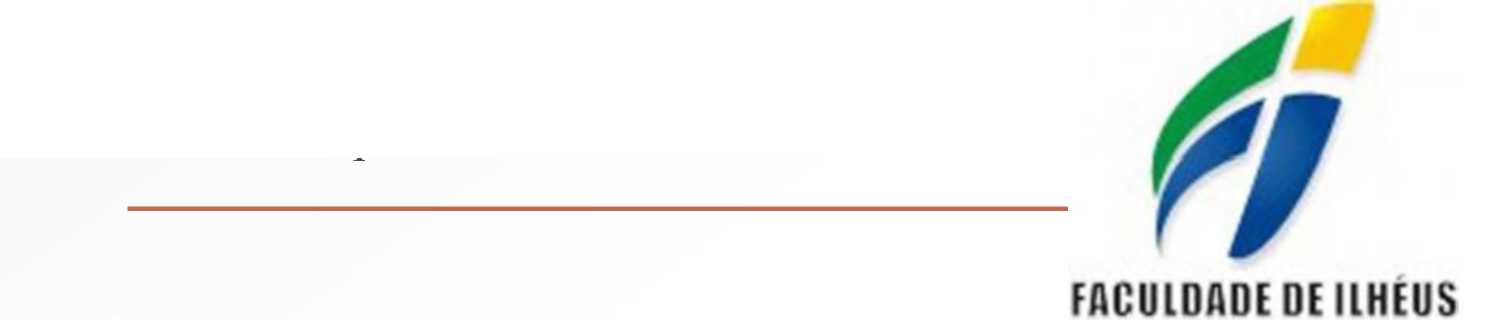 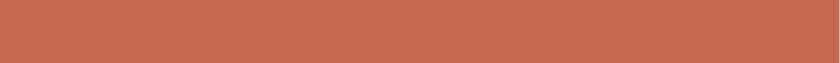 Acesso à Internet
• A biblioteca restringe o acesso a determinados categorias de sites: bate-papo, relacionamento, (Facebook, Instagram, Tik Tok, X, etc.) e pornográficos, etc.
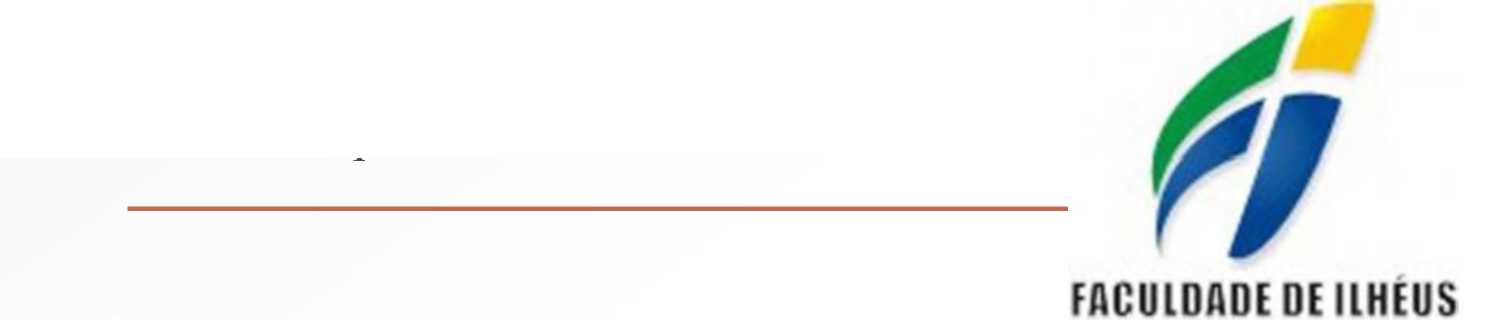 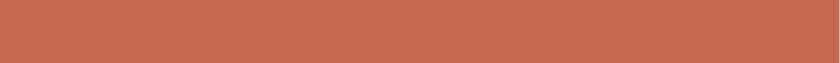 Renovação
• A renovação do prazo de empréstimo dos livros pode ser requerida até 2 vezes consecutivas, caso os livros não estejam reservados.
• Os livros podem ser renovados pelo portal do aluno e também no balcão de atendimento da biblioteca.
A biblioteca não realiza renovação por telefone
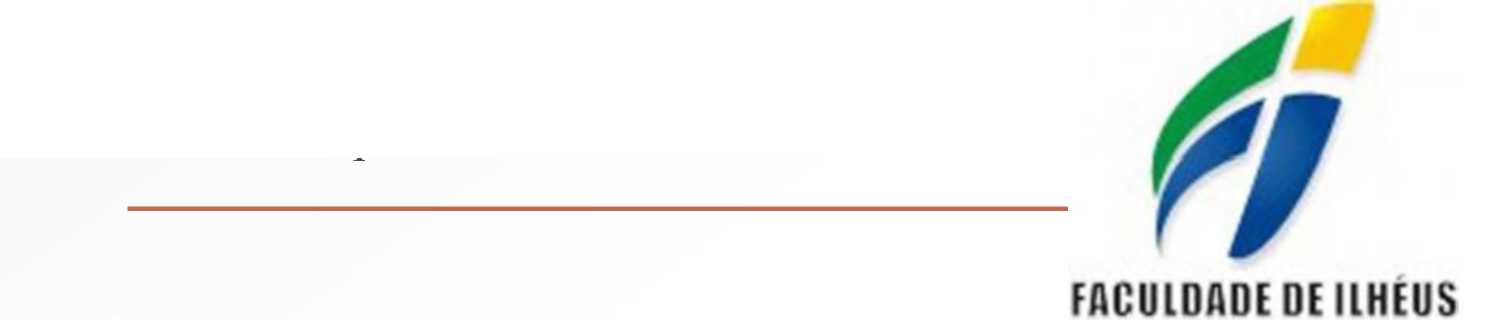 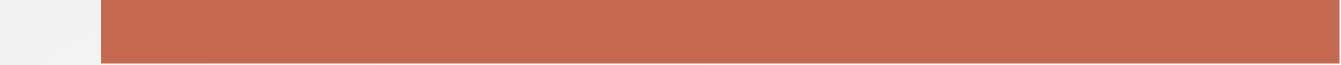 Devolução
•    A devolução dos materiais bibliográficos é realizada no balcão de atendimento e somente será oficializada após o seu registro no sistema e emissão de recibos.
•    Ao efetuar o empréstimo para usuário, este assume o compromisso de devolver o material bibliográfico em bom estado de conservação e dentro do prazo estipulado.
• Em caso de perda, dano ou extravio, o utilizador terá que repor o mesmo título, em bom estado de conservação. Não encontrando o mesmo título, o usuário deverá procurar a Coordenação da Biblioteca.
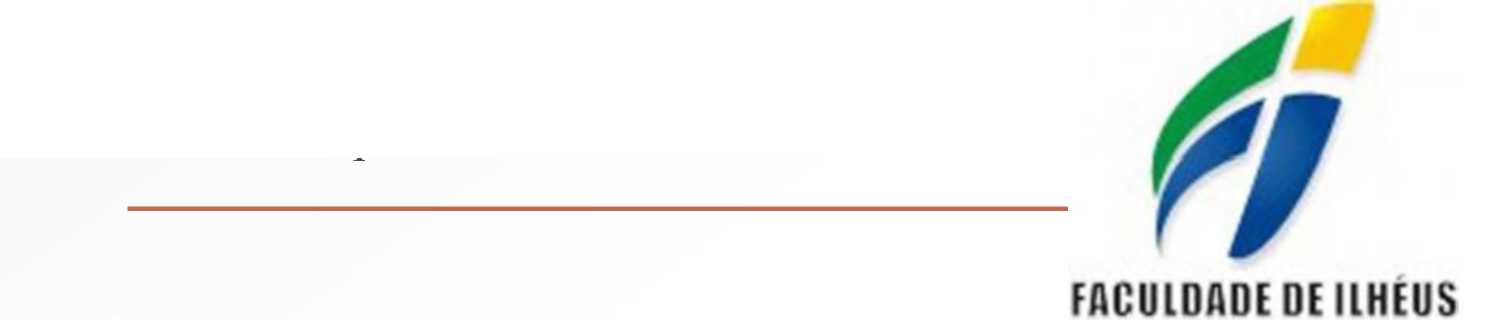 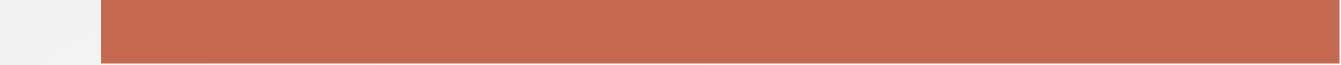 Penalidades
Multa diária por atraso na devolução de material bibliográfico, por cada obra.

• Material já em atraso será contabilizado sábados, domingos e feriados.
•   Observe o prazo de devolução e evite multa.
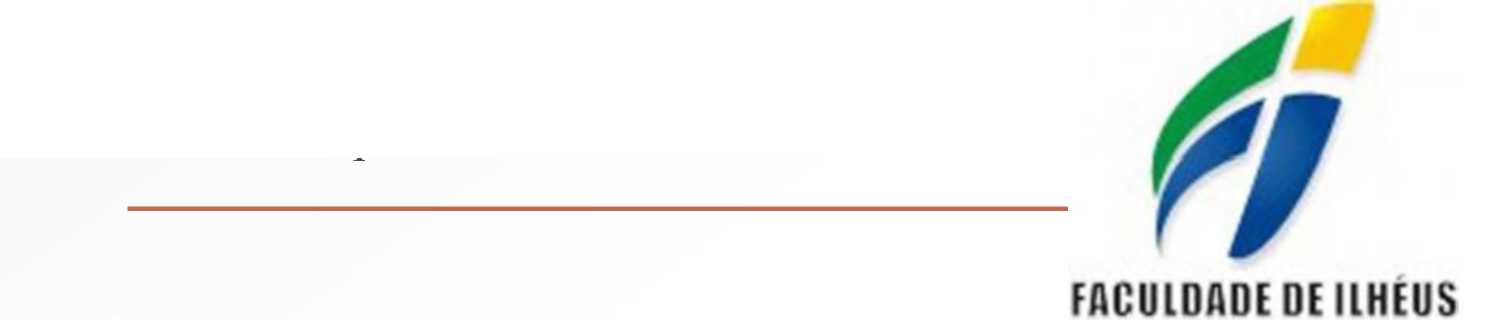 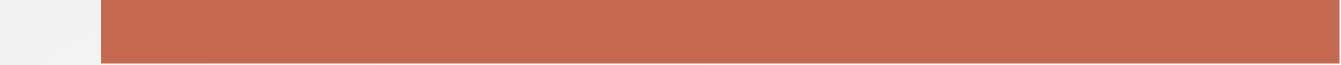 Responsabilidade do usuário
•    Zelar pelo material emprestado. 
•    Devolver todo o material emprestado em situação de férias, cancelamento, transferência ou afastamento por tempo prolongado, sob pena de não realizar empréstimos no próximo semestre letivo e ainda não efetuar a matrícula.
 • Substituir ou reparar qualquer material extraviado ou danificado.
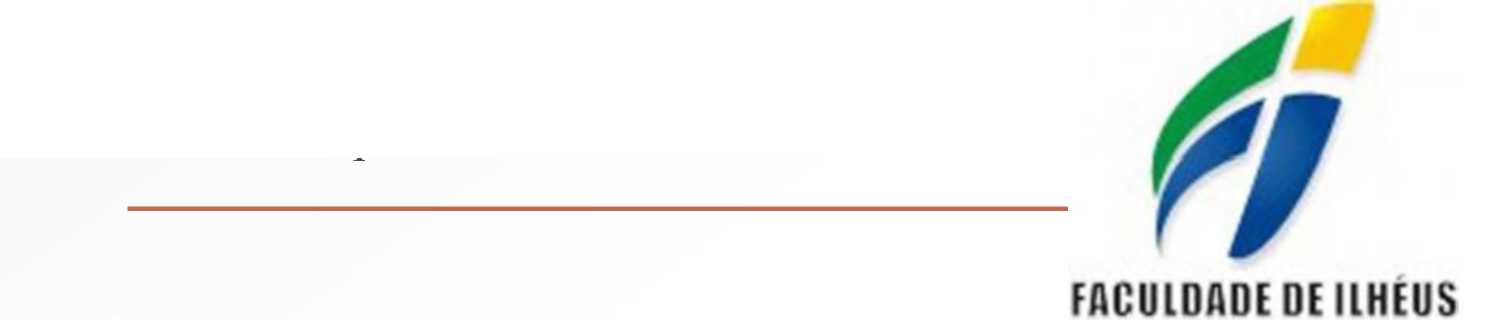 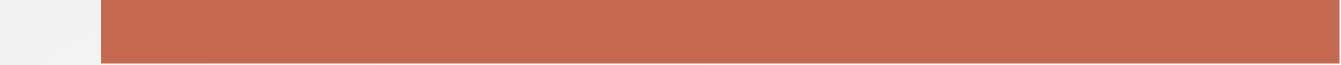 É expressamente proibido:
• Falar alto 
• Fumar 
• Utilizar o celular 
• Entrar com bolsas, mochilas e sacolas 
• Comer e beber
• E qualquer outra atividade que incomode outros usuários ou em desacordo com as boas práticas de uma biblioteca.
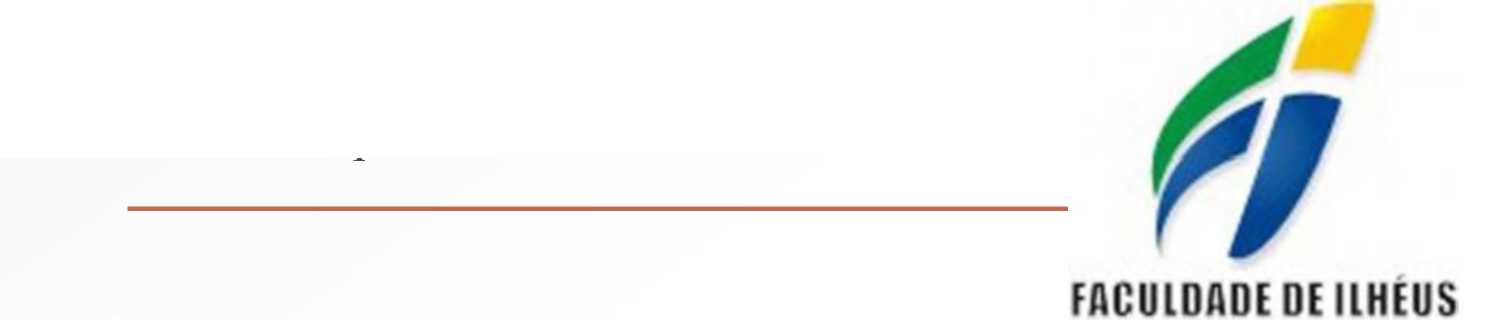 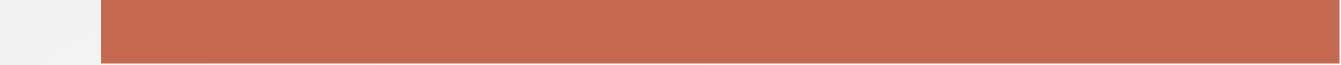 Conservação dos livros
NÃO risque nem rabisque os livros
NÃO desenhe nos livros
NÃO utilize marca-textos, nem clipes para  marcação de paginas.
NÃO arranque as páginas dos livros.
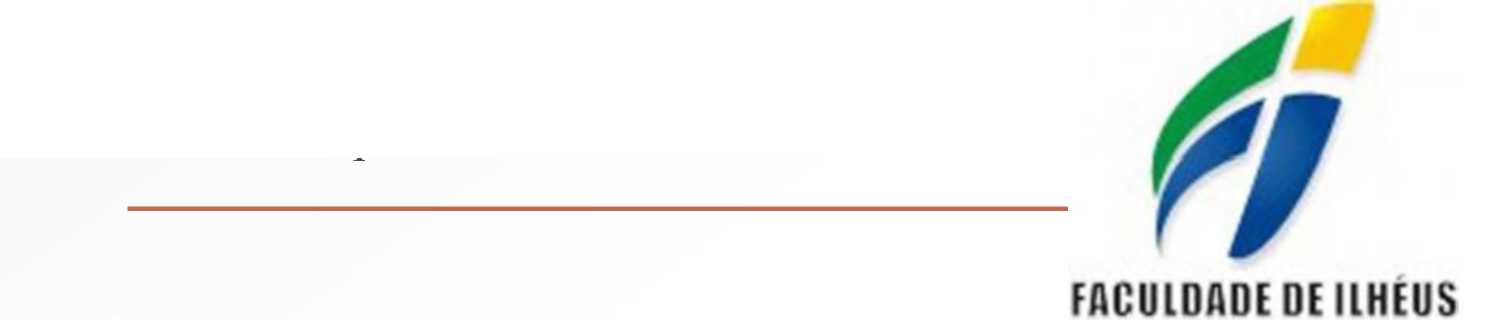 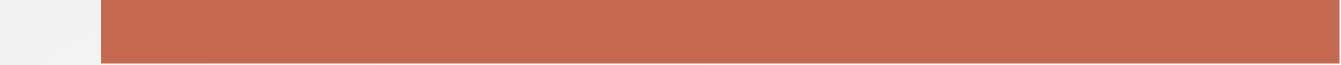 Coordenação
Almir Milanesi
Diretor Geral
Sandra Maria Agrizzi Milanesi
Diretora Acadêmica
Alan Milanez Frisso
Diretor Financeiro
Maria José Serrão Nunes
Bibliotecária
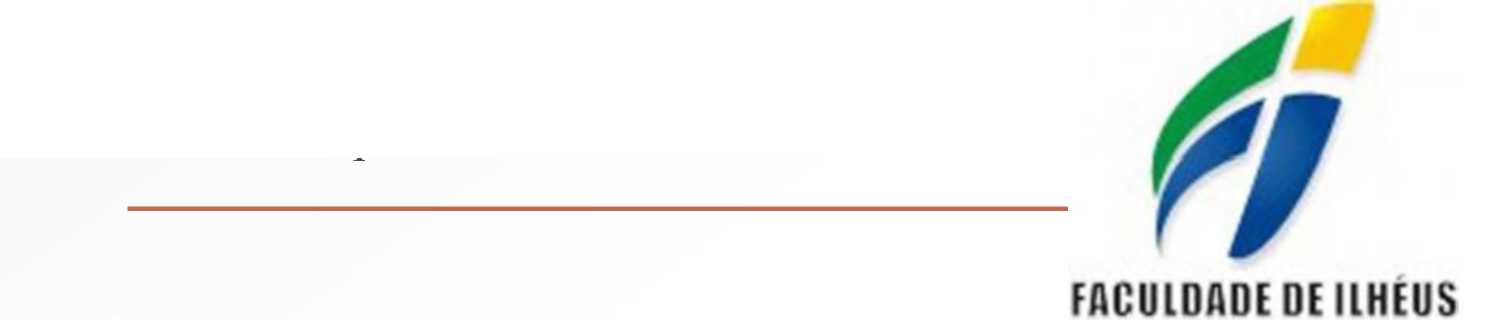 Faculdade de Ilhéus
Rod. Ilhéus - Olivença, Km 2,5. Jd. Atlântico II Ilhéus - Bahia CEP: 45655-170, Tel. (73)2101-1719